list of full time fAculty members
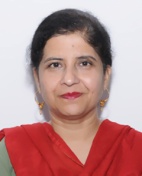 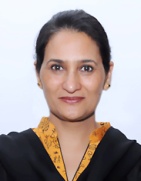 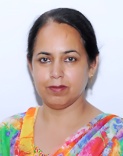 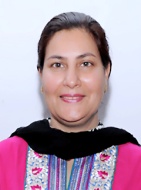 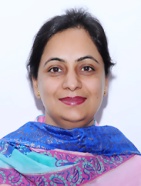 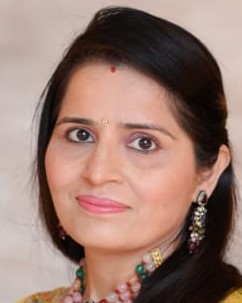 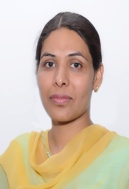 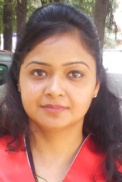 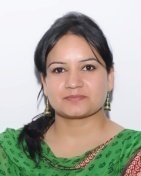 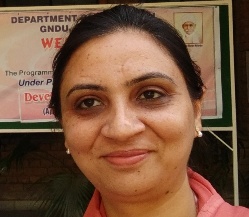 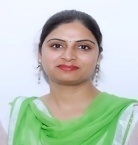 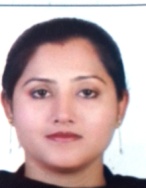 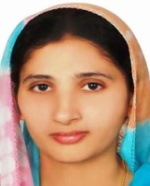 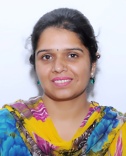 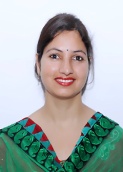 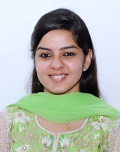 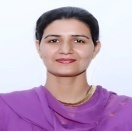 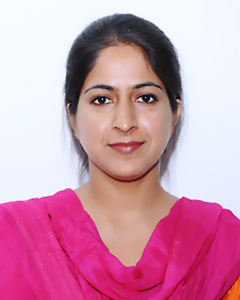 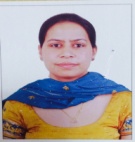 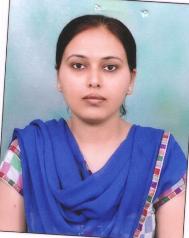 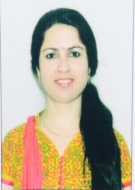 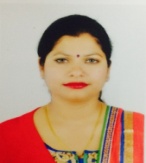 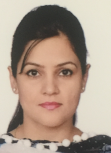 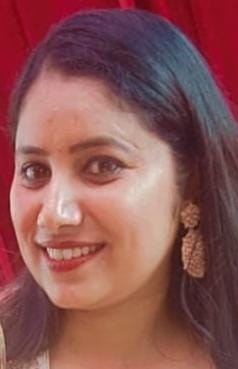 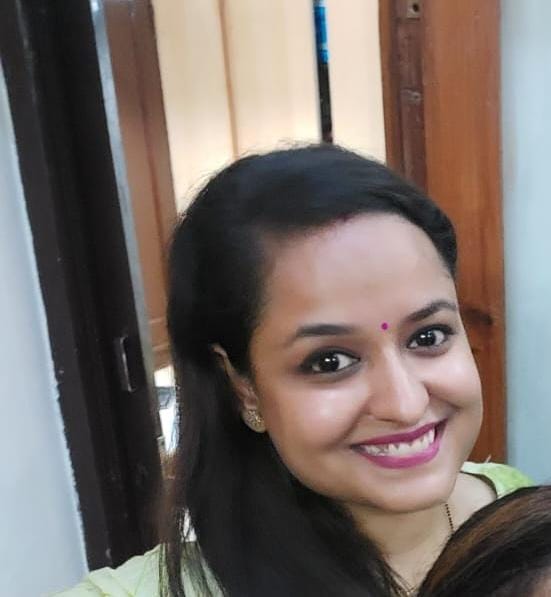 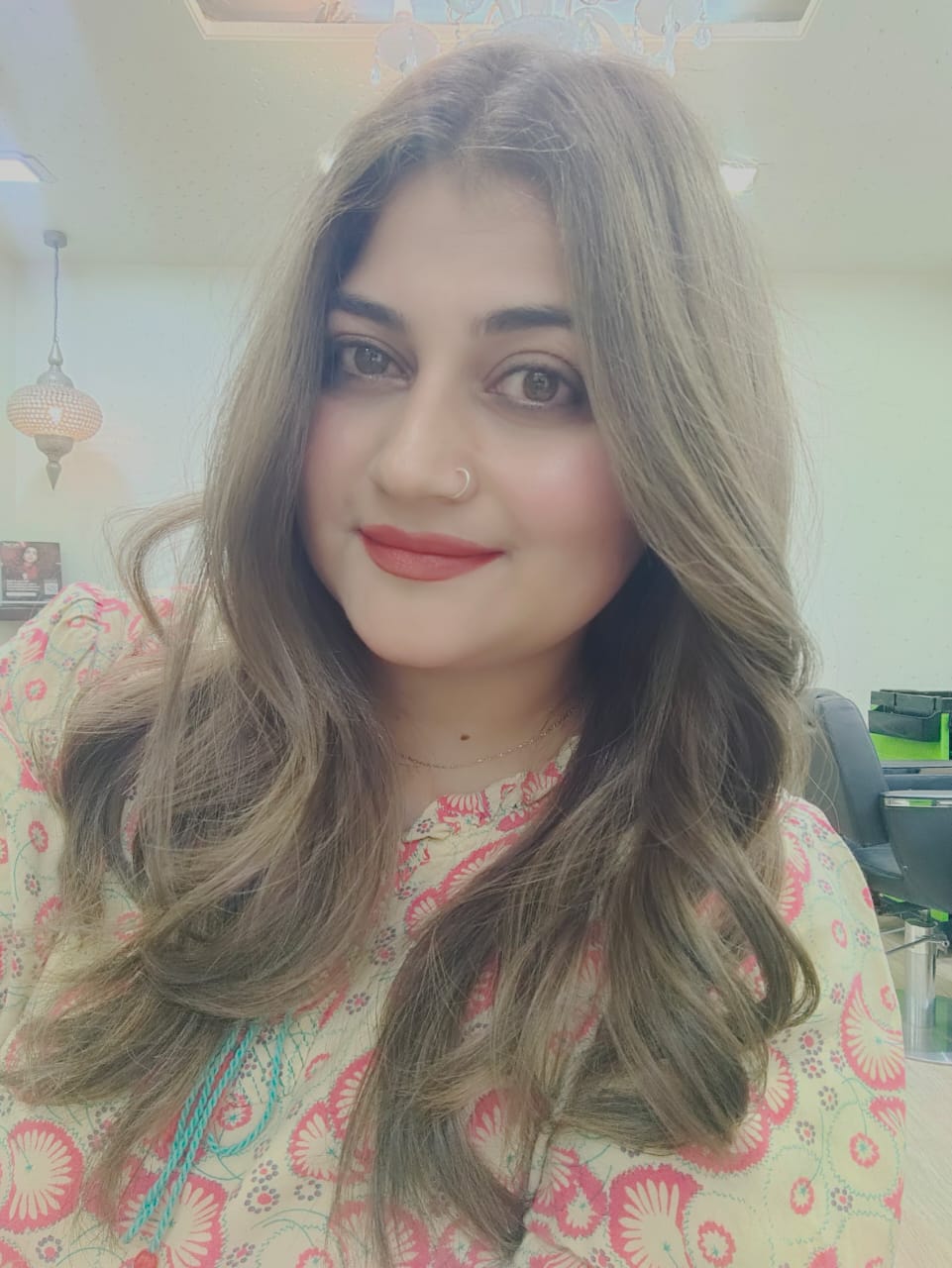 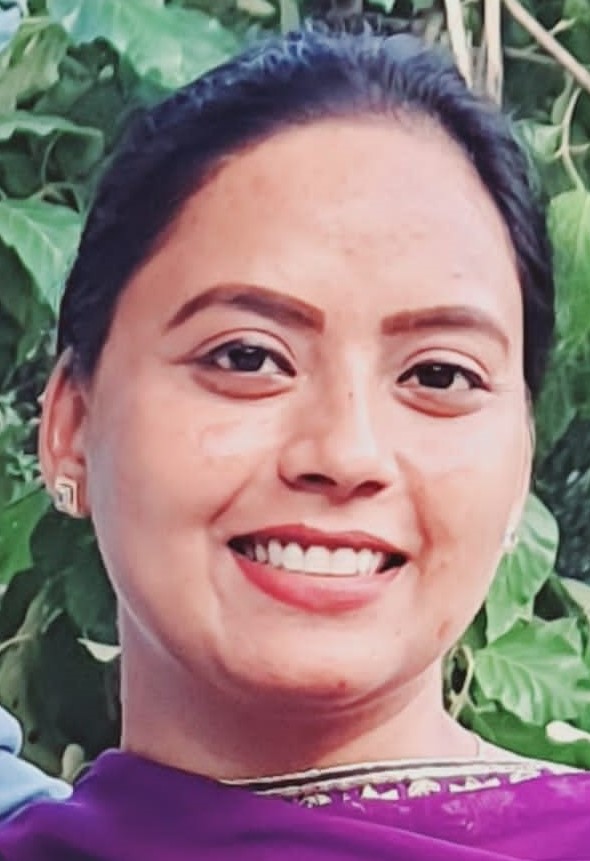 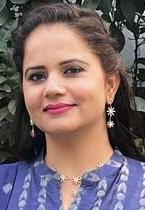 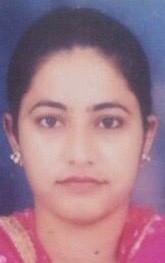 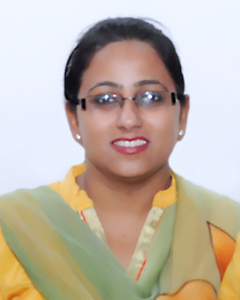 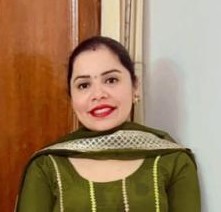 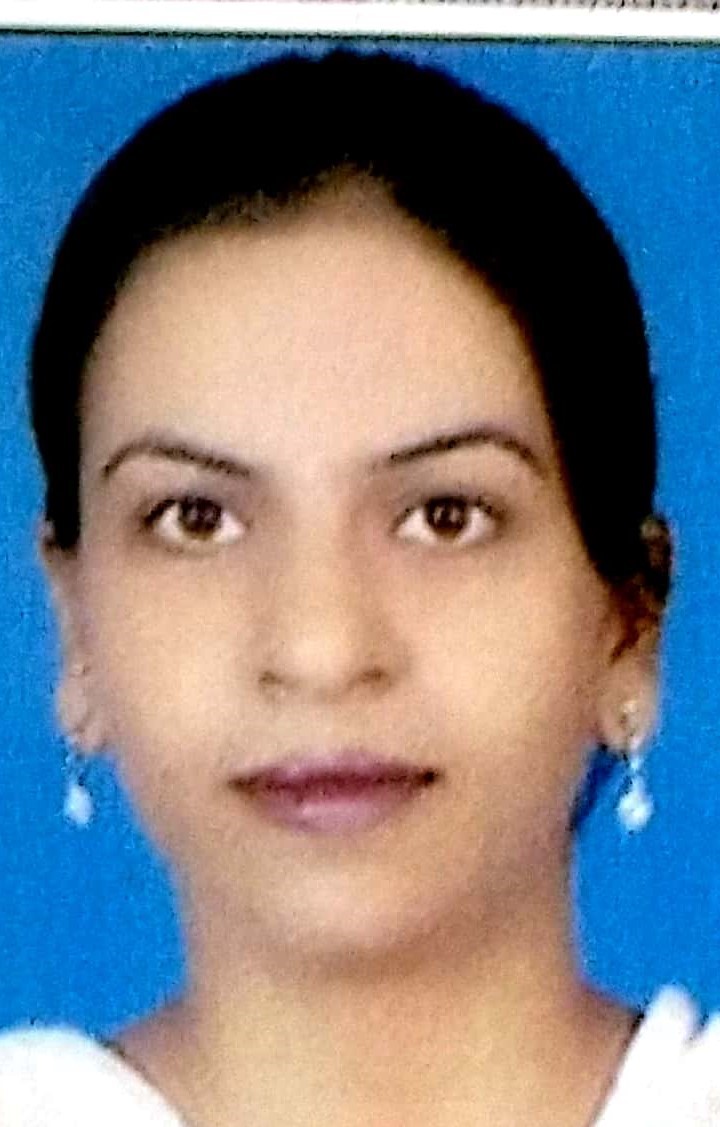 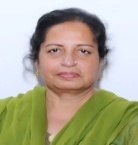 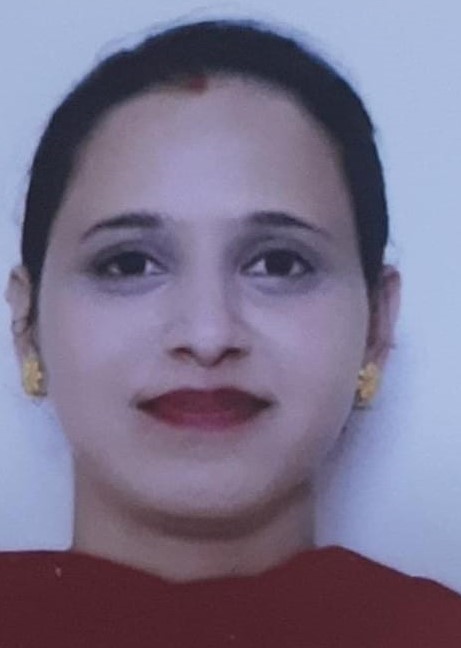 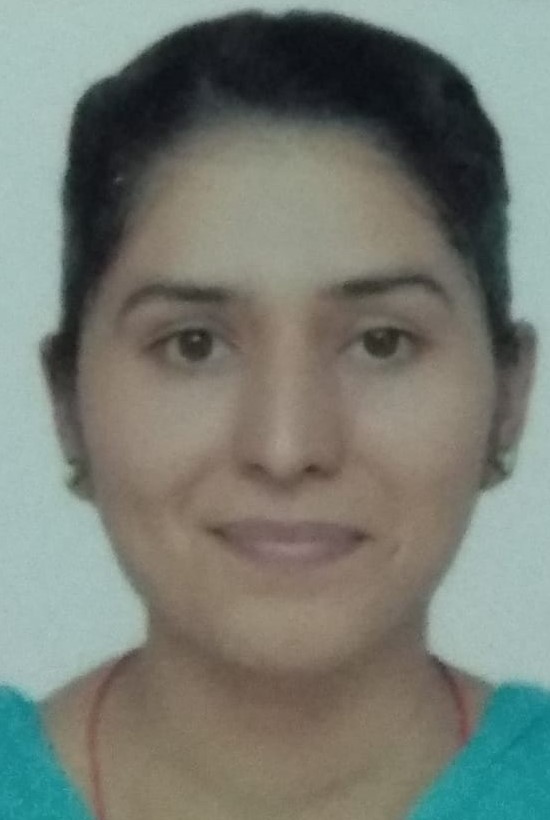 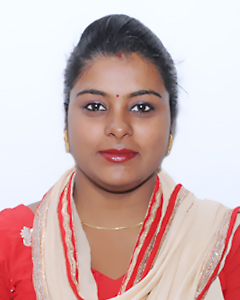